Pompeii:  The House of Julia Felix
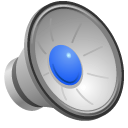 [Speaker Notes: The Villa Julia Felix was a larger residence on the periphery of Pompeii. It is on the eastern end of the Via del Abbondanza, around the corner from the amphitheater. In 62 AD the Julia Felix was devastated in the earthquake of Pompeii. Julia Felix, who had already amassed a fortune in business and through inheritance decided not to renovate her house, but instead the large real-estate property was converted into a place of business.]
History of the Monument
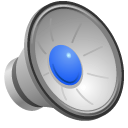 [Speaker Notes: As scriptural evidence proves, Julia had a variety of different commercial ventures: the larget was her public bath system, which scholars have discovered to have been called Balneum Venerum, or “Baths of Venus.” This has lead some commentators to believe that Villa Julia Felix was a brothel, but this has been contested on the grounds that Balneum Venerum means “Baths worthy of Venus.” The Villa Julia Felix was one of the first places archeologists excavated. It was first unearthed in 1755, but unfortunately, as contemporaneous archeological practice dictated, the house was emptied of dirt, looted of art and other valuables, and the refilled with rubble. This methodology was detrimental to the other remains of the house because a frost came around and destroyed a mosaic of pigs, now only to survive in a water color rendition by an Italian artist. The house was completely emptied of its rubble in 1953.]
Significant ancient literary or inscriptional evidence.
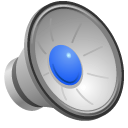 [Speaker Notes: The Villa de Julia Felix was an honest house that served the Romans.  The walls carried images from everyday life at the forum, and the inside and outside of the villa one can find inscriptions. One read, “Helvius Sabinus, an honest young man for aedile,” which is an advertisement for the young Helvius so that he may become an aedile, an honorable office for young men where they administered public works, like the aqueduct system. Another wall inscription reads, “elegant baths for respectable people, shops with upper rooms, and apartments… the lease will expire after five years,” which informs us of the desperation of Julia Felix. She was a rich woman once, and then she became so poor that she was forced to sell her house area for bathing, shopping , and rent out rooms for no less than five year leases. Then there is a fragmented image of shopping in the market, which contextualizes the sociological interest of Julia Felix – she was a business woman.]
Physical features and characteristics of the House of Julia Felix
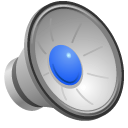 [Speaker Notes: The House of Julia Felix, along with its expansive gardens, takes up one of the largest plots in Pompeii.  In fact, the House takes up most of the block, which deems the house to take the name of a Villa, instead of a typical home, otherwise known as a “casa.”    The House of Julia Felix was so expansive that it was even constructed out of two entire insulae that were merged together, with the street dividing them being completely built over.  To put this size into perspective; an insula was the typical kind of building that housed the majority of the urban citizen population.   A notable consequence of the construction of Julia Felix was the result of street that was built over, as this street was an important route to the amphitheatre.  Compensation came in the widening of the next street, in expense of Julia’s grand estate.  Irony resides in the Villa in the peristyle’s containment of fruit trees.  Fruit trees were  the norm in the country villa’s where large spaces permitted their existence.  Julia Felix’s property was so large that it allowed for the growth of fruit trees and thus resembled a country villa in its grandiose scale.   Julia Felix’s house could be characterized as a luxurious environment.  The main entrance was elaborately decorated with scenes from the forum, while the exterior contained immense gardens and water cascades.  Towards the rear of the property, existed an elegant portico that contained Corinthian  pillars, which can be viewed in the image on the right.    Within the marvelous peristyles, there was even a large pool of water that represented the Canopus canal in Egypt.  The theme of “otium” is ubiquitous among the property.  An elaborate dining room even overlooked the beautiful landscape, and brought the beauty of nature inside the home when dining.]
Physical features and characteristics of the House of Julia Felix
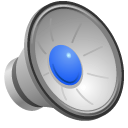 [Speaker Notes: Private baths were constructed  after the devastating earthquake that caused Julia Felix to reinvent the house into public rental housing, instead of refurbishing it as a private villa like it once was.  During the time when the property was for public rental housing, there were individual  rental rooms about the house, as well as shops.]
Wider context of Classical Studies
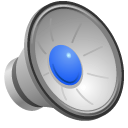 [Speaker Notes: The house of the Felix is a great example in the study of Freed Slaves in Rome.  The pedigree of Julia Felix’s family, points to her family most likely having been freed slaves at some point.  The House of Julia Felix captures the ability for freed slaves to harvest success, and gain property.  Furthermore, The House of Julia Felix shows the way in which one property owner can manipulate public spaces: thus, the relationship of public and private is illuminated in how public streets were consumed by the property of the House of Julia Felix.Emperors and the Roman government often times created open public spaces, that were intended to give back to the people of Rome and offer a place of peace and tranquility.  Examples of these public spaces are the Emperors forums, as well as the Pantheon, and public gardens.   The house of Julia Felix may have not at first been a space that was open to the usage of the public, but after its reconstruction, that is after the earthquake, the villa transformed from private, into a public space.  Though not as public as, say the forum of Vespasian’s “Templum Pacis,” The House of the Felix offered itself to the public by providing Roman baths, shops, and housing.  The Roman culture of class is also evident in Julia Felix’s decision to open up her house to the public.  Julia Felix’s decision to turn her pretentious villa to the public summons her identity of humbleness.  In many cultures, land and wealth is maintained in privacy, but Julia Felix shares her privacy to the public, which consequentially emits a Roman culture where altruism existed.]
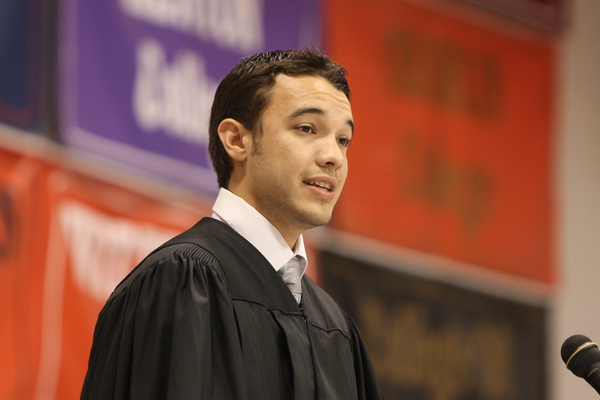 BIBLIOGRAPHY
Brion, M. Pompeii and Herculaneum: the glory and the grief. Translated by J. Rosenberg. Crown: New York, 1960.

"House of Julia Felix.” House of Julia Felix 79 AD Eruption. Web. http://sites.google.com/site/ad79eruption/pompeii/regio-ii/reg-ii-ins-4/house-of-julia-felix.

De Franciscis, A. Pompeii: monuments past and present. Rome. 1995.

Cooley, A. and M.G.L. Cooley. Pompeii: a sourcebook. London. 2004
Bibliography
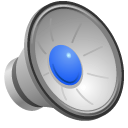